منظمة الطيران المدني الدولي 
International Civil Aviation Organization
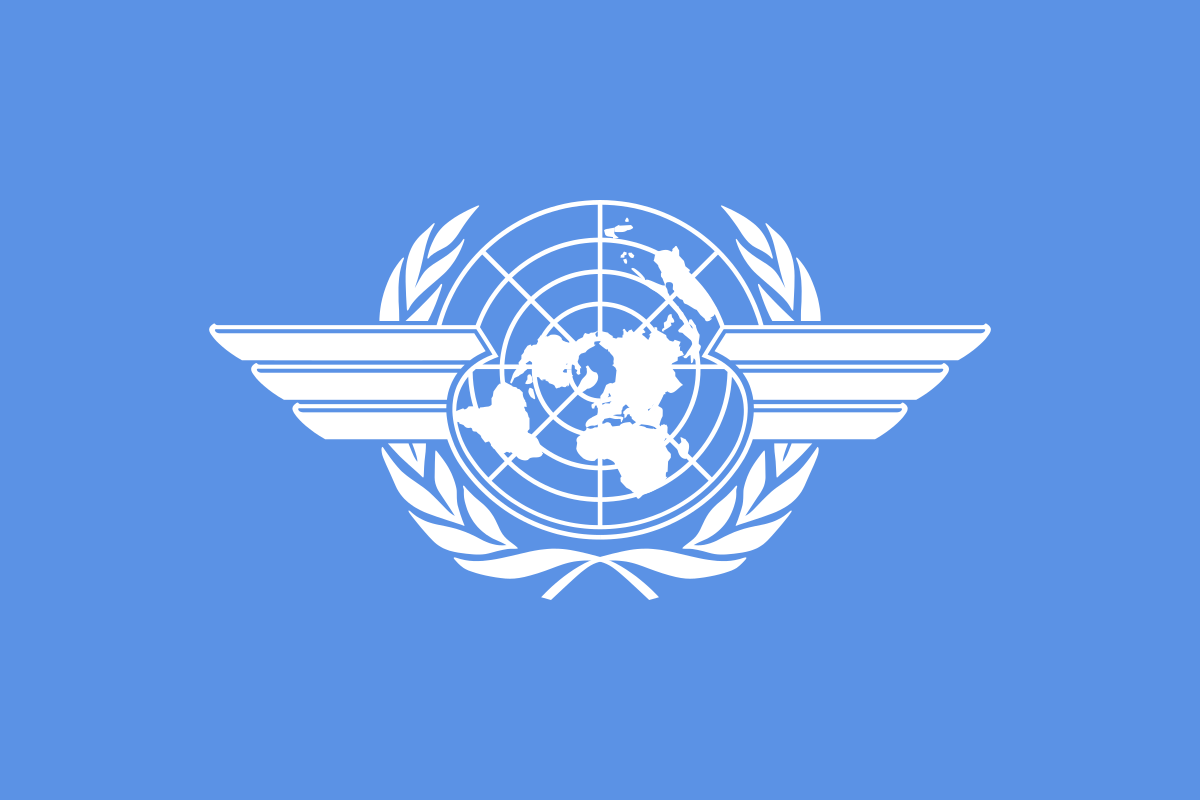 نشأتها ومقرها :
أُسِّست في 4 أبريل 1947، هي إحدى منظمات الأمم المتحدة، يقع مقر المنظمة الرئيسي في القسم الدولي في مدينة مونتريال (كندا) . 

دول الاعضاء 192 دولة ومع مجموعات قطاع الطيران 
وتتوافق على القواعد والتوصيات الدولية 

موقعها الالكتروني:www.icao.int
أهم أهدافها
مراقبة السلامة الجوية
سعة وكفاءة الملاحة الجوية
الأمن والتسهيلات
التنمية الاقتصادية للنقل الجوي
تشجيع تطور الطيران المدني الدولي بوجه العالم
مبادراتها 
   دعم شبكة النقل الجوي العالمي وتلبية احتياجات مؤسسات الأعمال والمسافرين في مجالات التنمية الاجتماعية والاقتصادية والترابط الأوسع نطاقاً، على الصعيد العالمي، بل وتخطي هذه الاحتياجات، وإدراكاً للحاجة الجلية إلى استباق المضاعفة المتوقعة لسعة النقل الجوي العالمي بحلول عام 2030 وإدارتها دون أن تلحق آثاراً سلبية على سلامة نظام النقل وكفاءته وملاءمته أو أدائه البيئي .
SWOT ANALYSIS